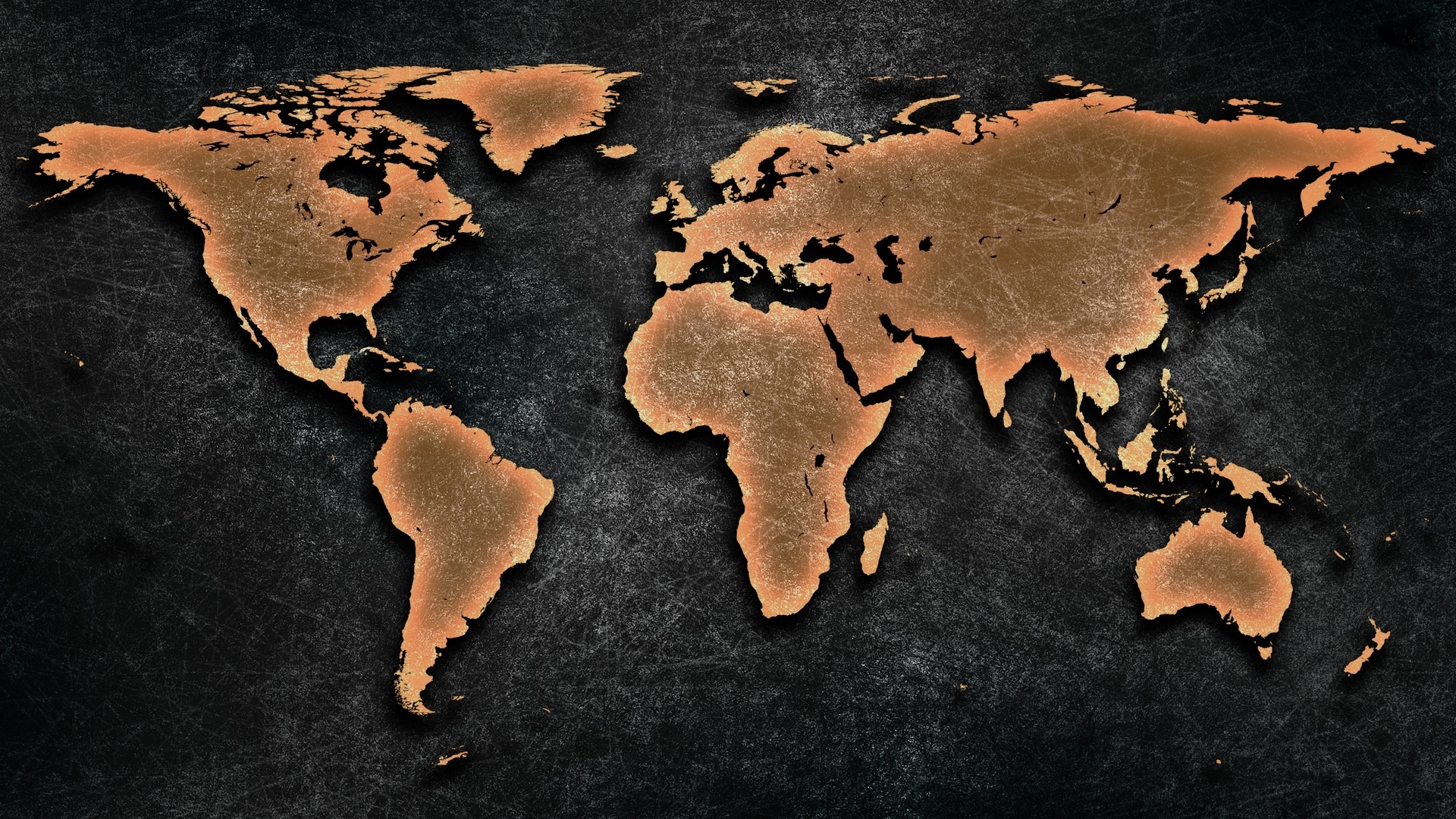 Gebet für die Welt
Äquatorialguinea
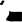 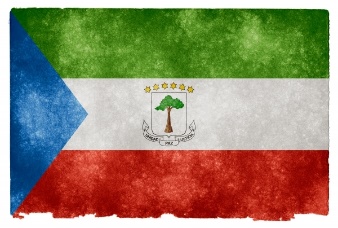 Bevölkerung: 693.385 Einwohner
Religion: Christen: 90% (4,4% Evangelikale)
Volksgruppen: 22 davon 9% unerreicht
  Gehört zu den weltweit größten Pro-Kopf-Einkommen
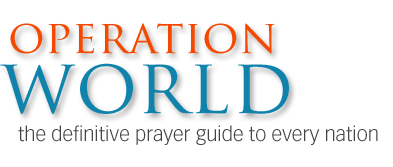 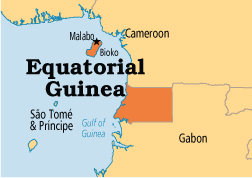 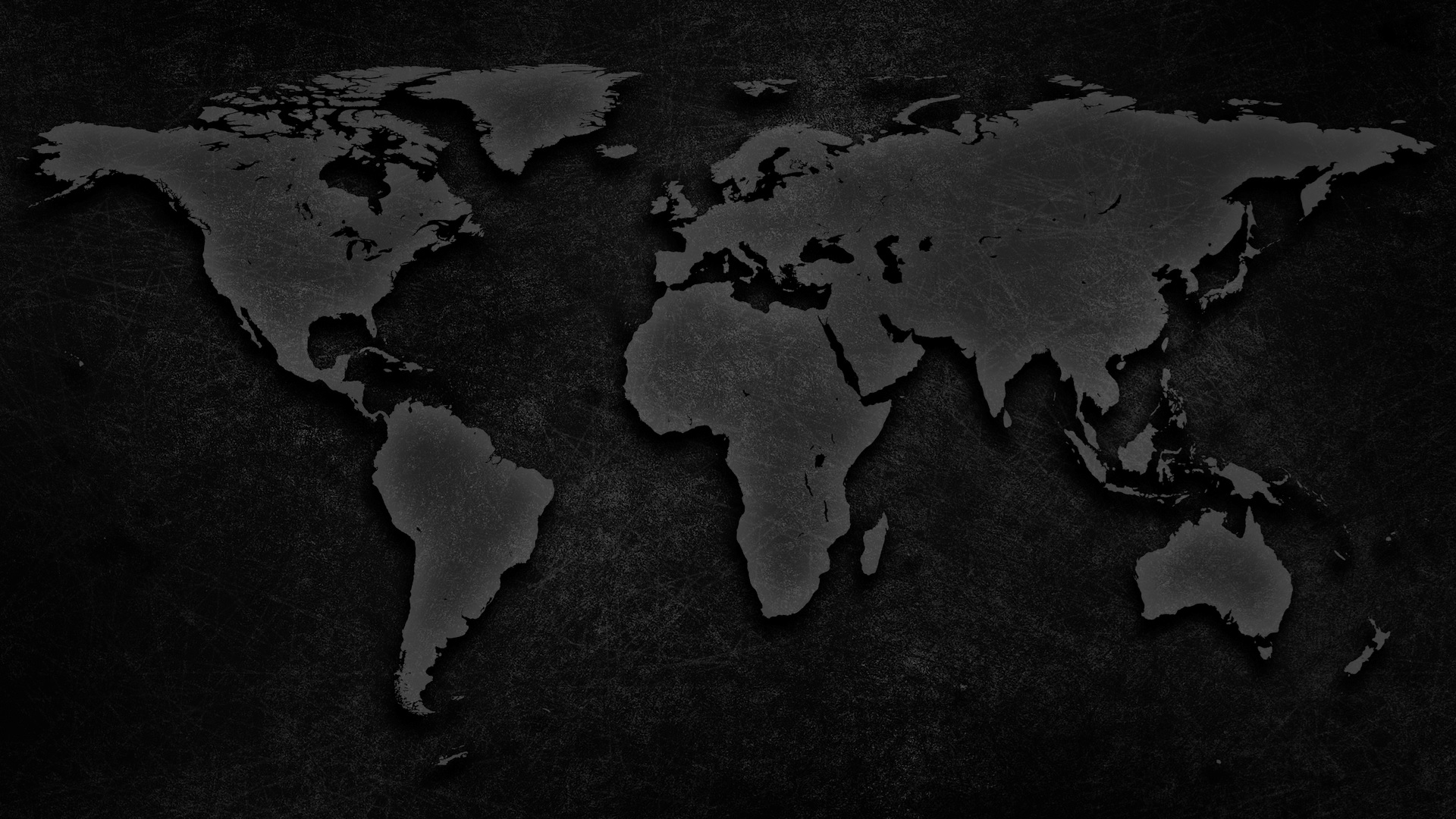 Betet für die  Wirtschaft und Politik Äquatorial-Guineas
Enorme Ölvorkommen machen die korrupte Elite reich
Westl. Konzerne arbeiten mit der Regierung, trotz großer Menschenrechtsverletzungen, zusammen
Der Öl-Boom lockt viele Ausländer, Christen und Muslime, ins Land
Betet, dass Ölkonzerne ihr Geschäft zu Gunsten der Gesamtbevölkerung vorantreiben
Betet, dass ausländische Christen sich der geistl. und physischen Nöten annehmen

Die Religionsfreiheit wurde seit der brutalen Verfolgung in den 70ern gestärkt
Äquat.-Guinea hat den höchsten römisch-katholischen Bevölkerungsanteil ganz Afrikas, doch unter der Oberfläche praktizieren  die meisten Menschen ihre Stammesreligion.
Betet um eine klare Verkündigung des Evangeliums und eine positive Reaktion darauf.
Neuere pfingstliche und evangelikale Gemeinden entwickeln sich gut
Betet für die neuen Gemeinden: Absage an die Sünde und Hingabe zur Verkündigung
Die Regierung steht  christl. Gemeinden und Missionen wohlwollenden gegenüber . Betet für offen Türen zum klaren Bekenntnis.
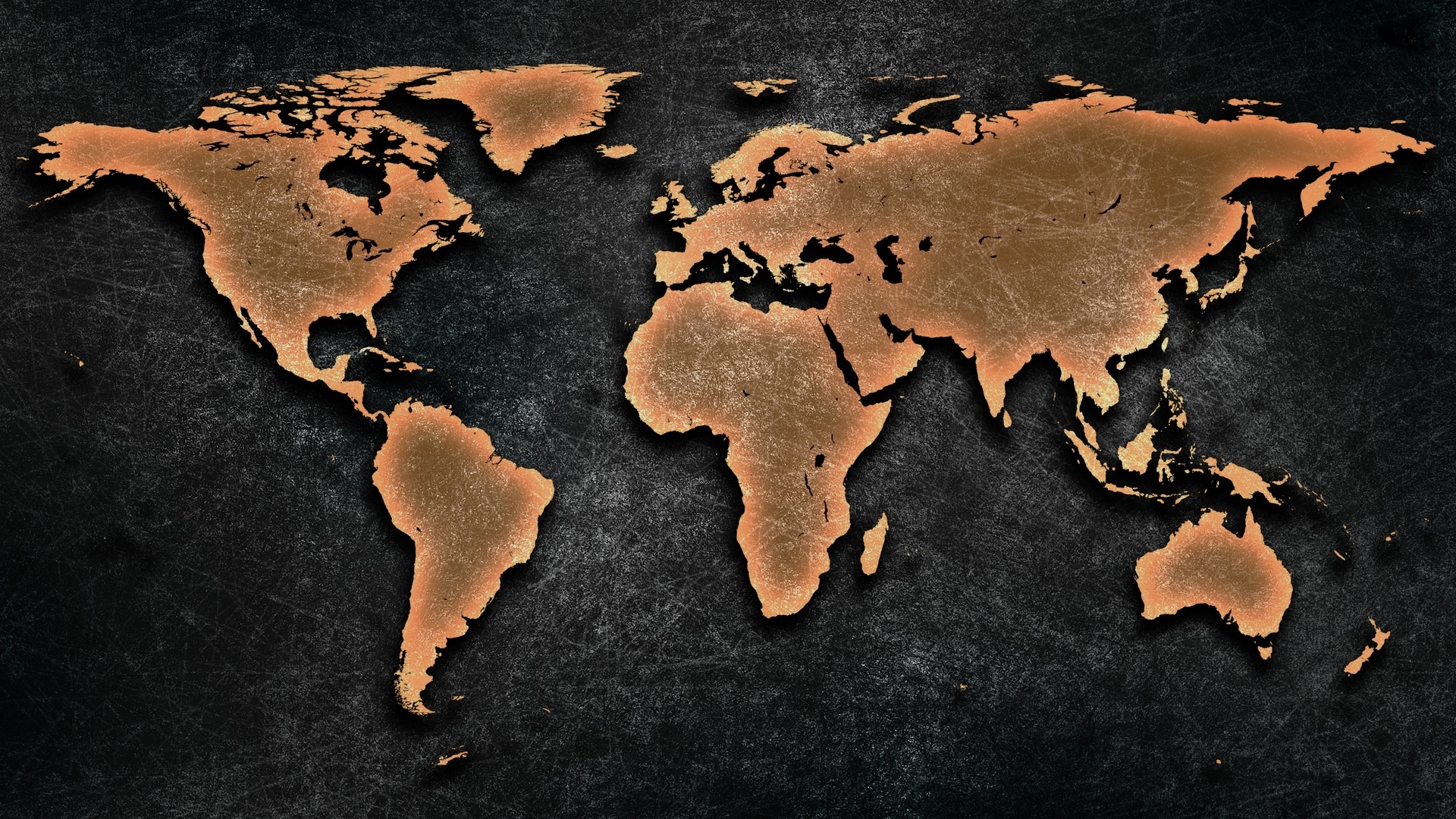 akiba!
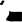 [Fang: Danke!]
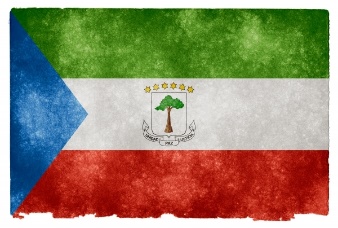 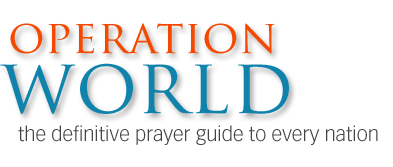 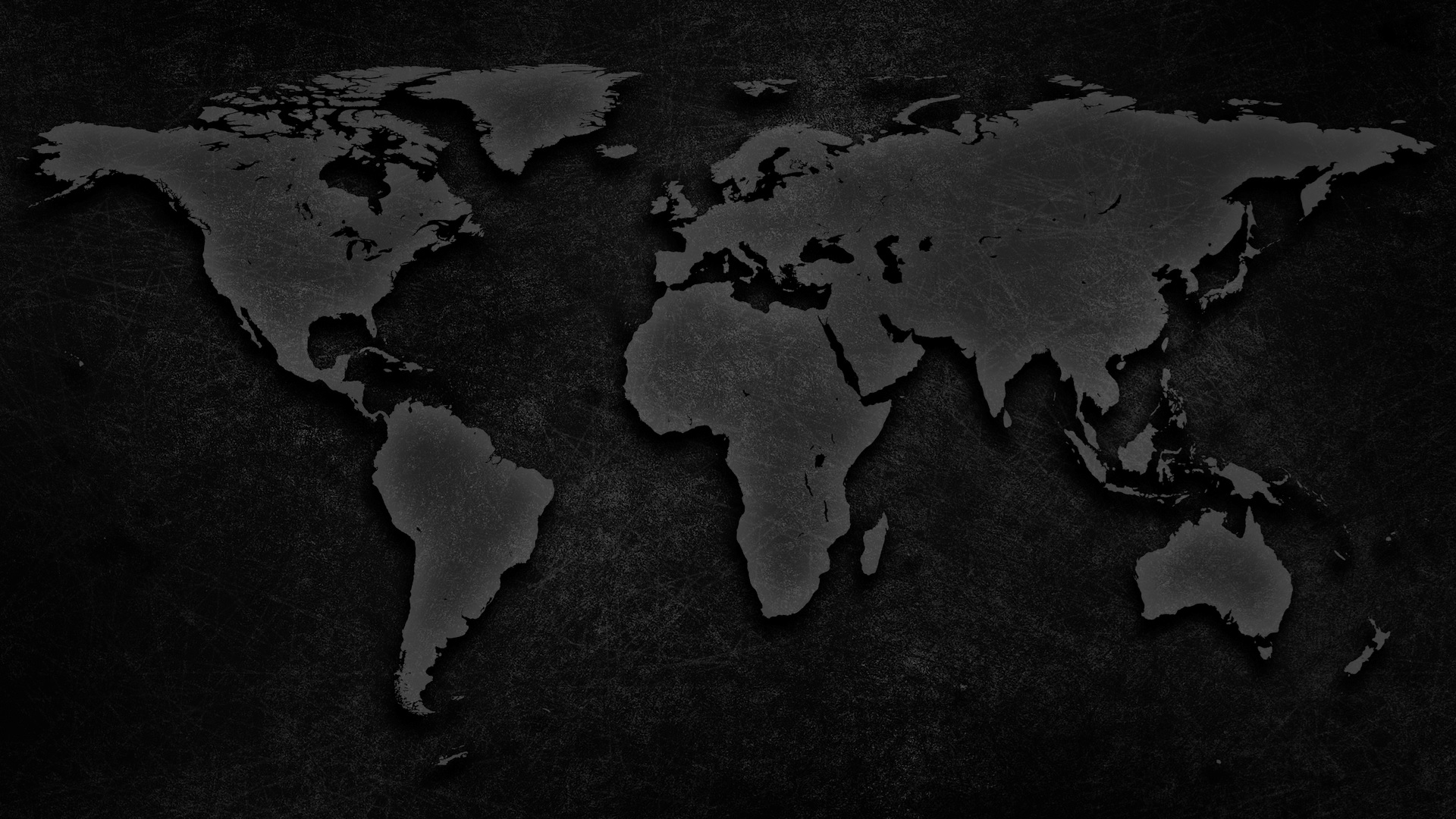 All Rights Reserved by their respective owners
Information and Country Map: © 2016 Operation World (www.operationworld.org) Country Flag: © 2016 Nicolas Raymond (www.freestock.ca)
Country Icon: designed by Freepik (www.freepik.com)